Risky Business?
Allan Johnson
Head of Power Generation
FM Global
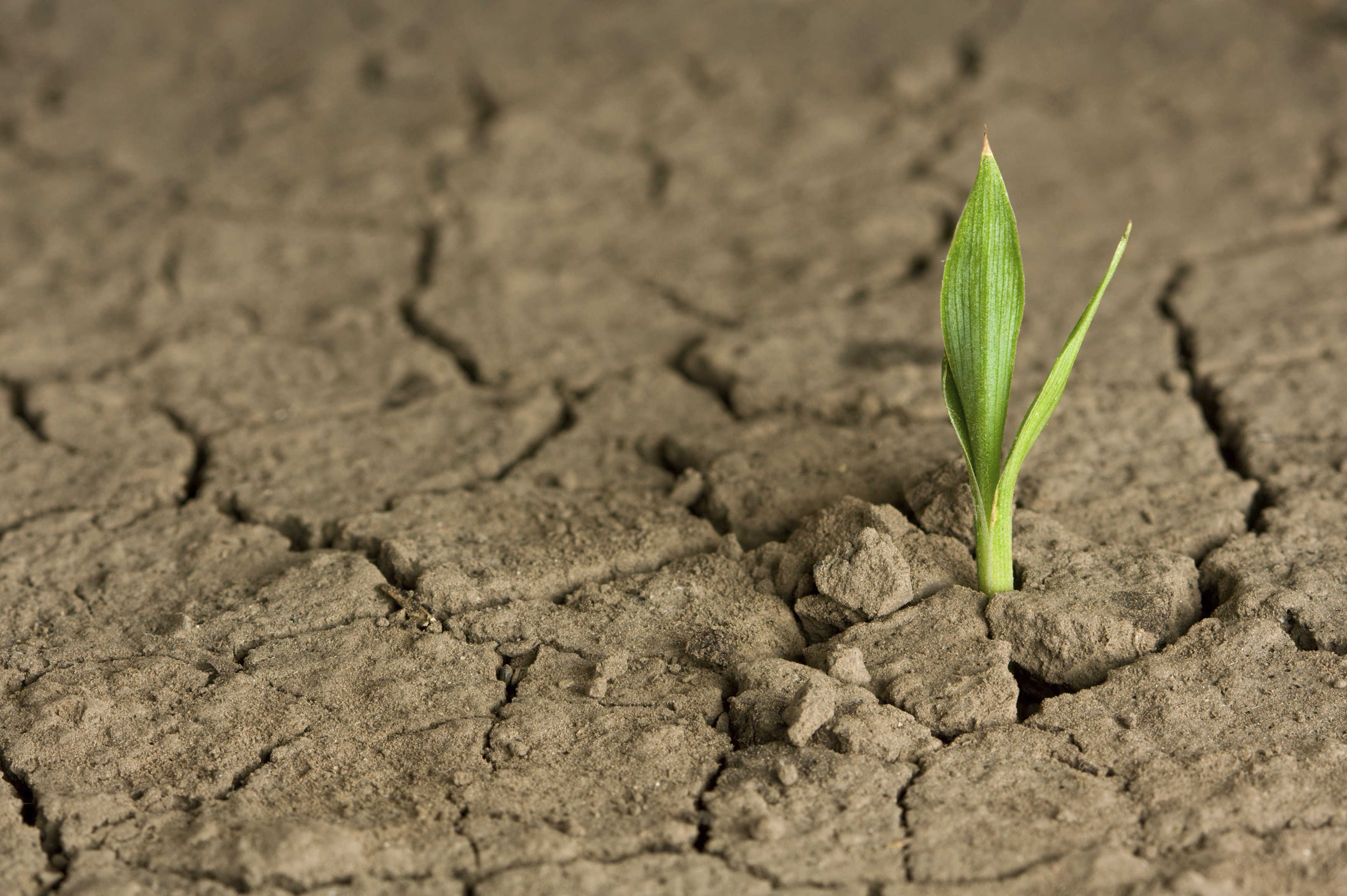 Resilience is a choice that…
Matters in any industry, but even more so for yours!
Creates a competitive advantage!
Is achievable!
Power Generation Exposures are Evolving
Transition to Renewable Energy
Changing Operating Profiles
Greater Frequency of Natural Catastrophes
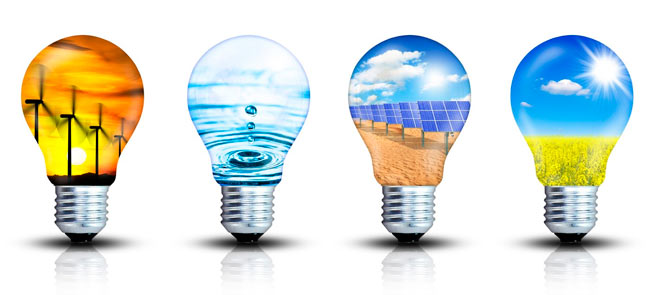 Traditional Power Generation Risks
1
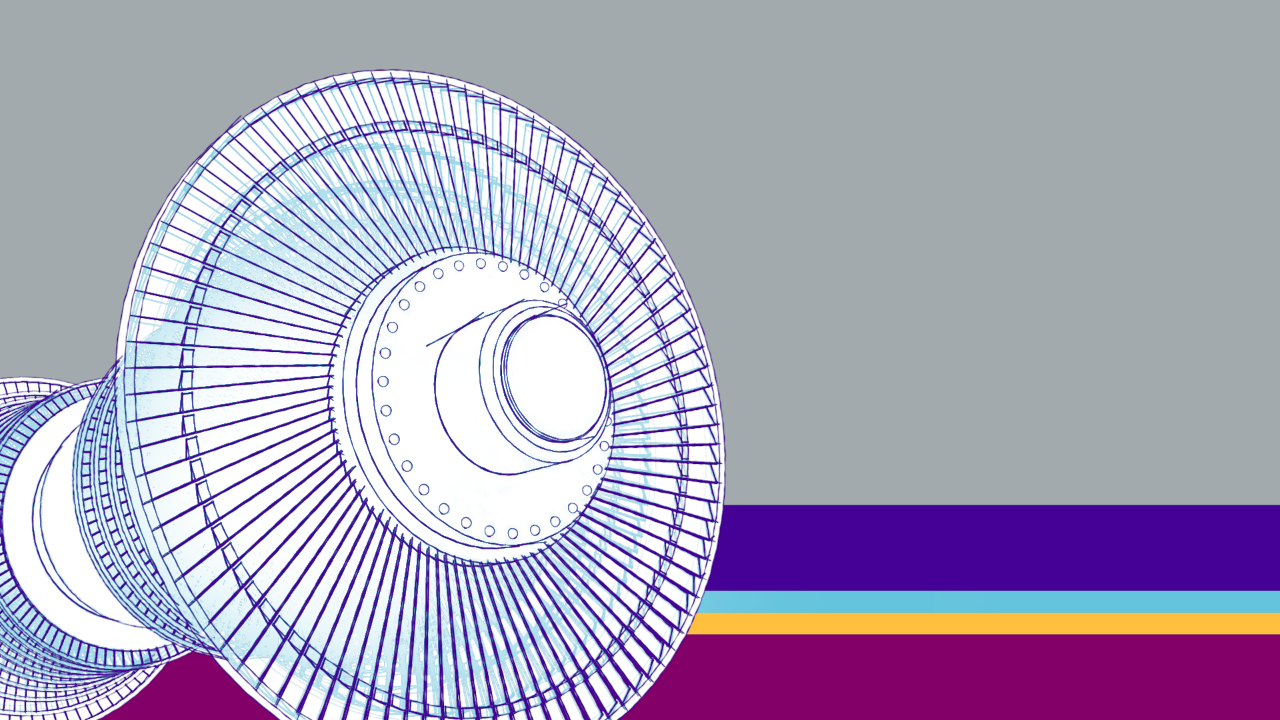 Biggest Losers
2015 – 2020
Gas and Steam
Turbines
$1.4 Billion
Power Generation Portfolio Performance
Multiple losses
- Generators
- Steam Turbines
- Gas Turbines
Boiler Explosion
- Combustion Control Issues
- Poor Operator Response
Steam Turbine Motoring
- Protection System Issues
- Operator Response
Power Generation Equipment Losses
Gas and Steam Turbines
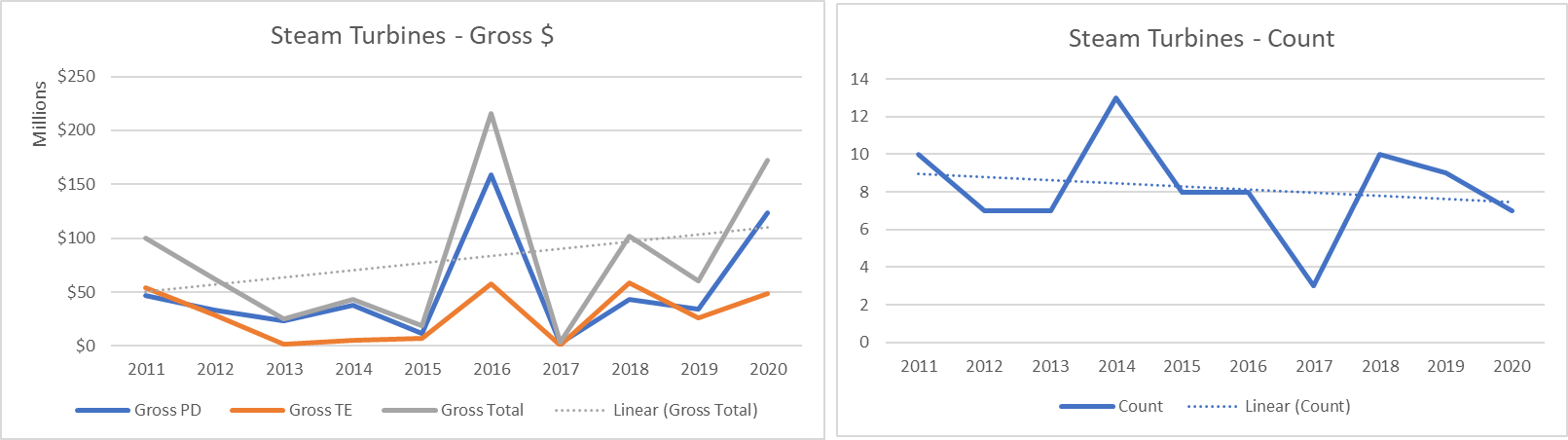 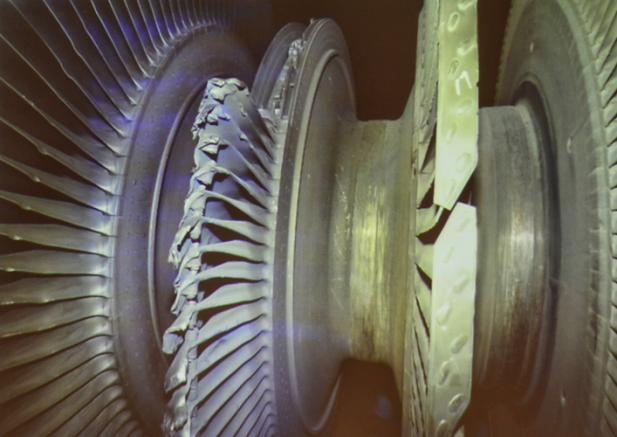 Main Contributing factors:
Inspection & Maintenance
Safety Devices
Operators
Flexible Operations
Evolving Power Generation Risks
Wildfire
Frequency and Severity on the Rise
It’s all about Land Management
Emergency Planning
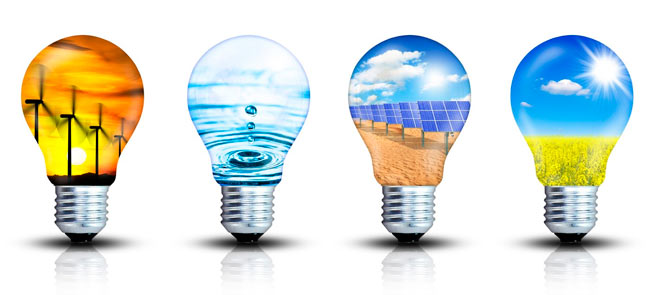 Solar
Prone to all Natural Catastrophes
High Loss Severity, Low Frequency
Resilient Products
Location selection
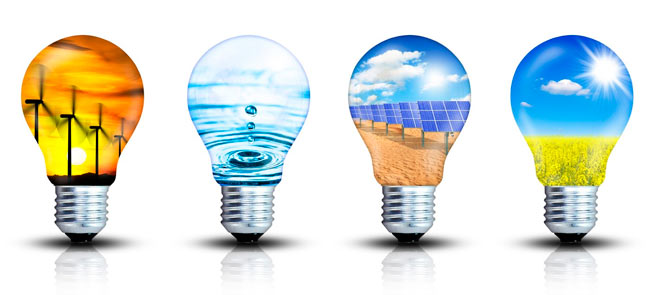 Wind Generation
Larger & Larger!
High Loss Frequency, Low Severity
Lightning Protection
Mechanical Damage
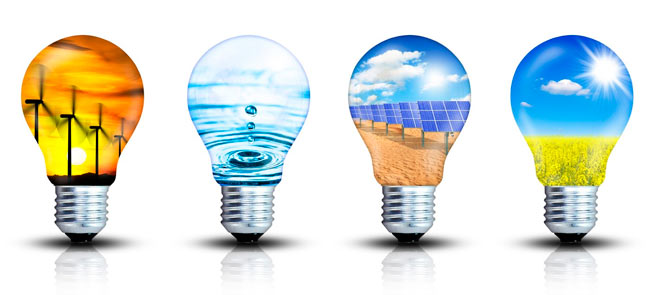 Battery Storage Systems
Rapidly evolving technology
Fire Hazard
Battery Management System
Separation
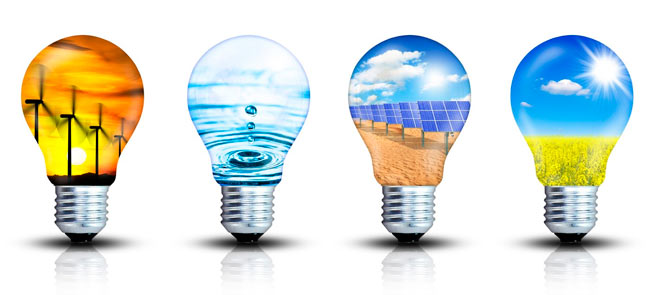 Battery Energy Storage Systems
38 large-scale Li-ion fires since 2018
Reported contributors:
Faulty Installation
Incompatible control systems
Daily deep cycling
Accelerated battery degradation
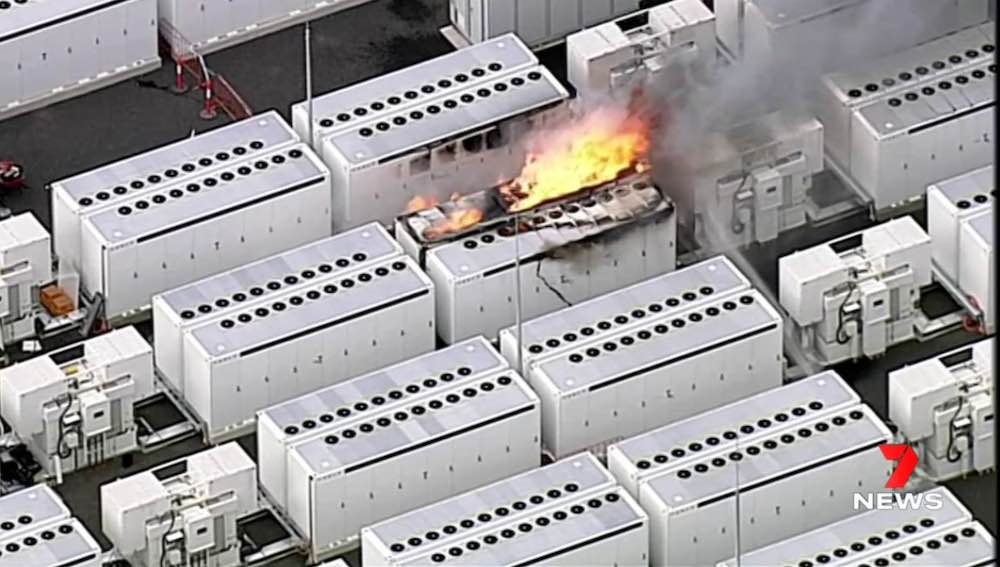 FM Global Data Sheets
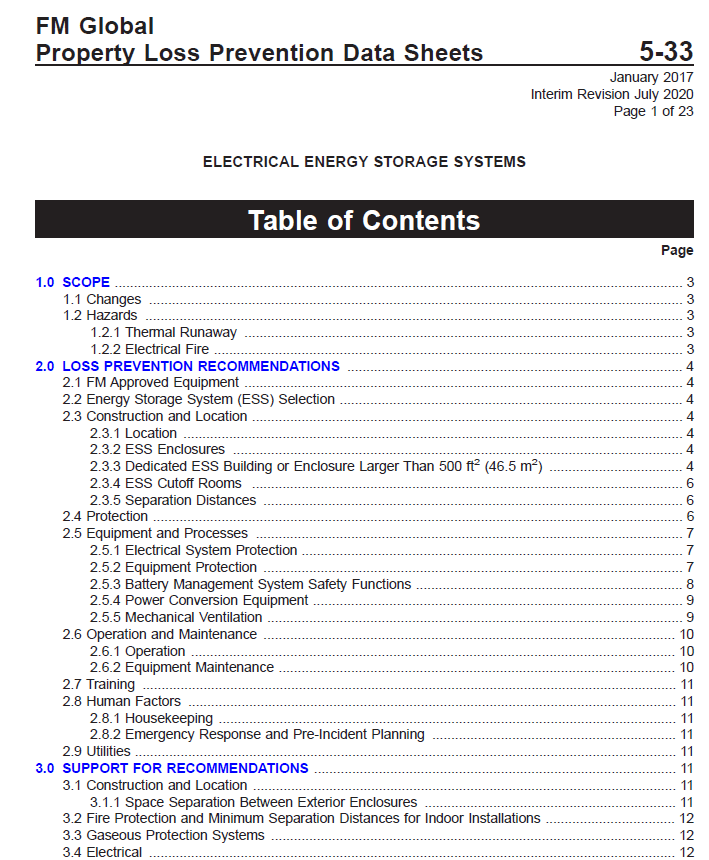 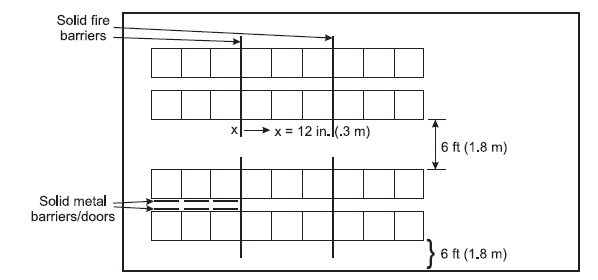 Transition to Renewables
Natural Hazards are the Primary Exposures
Build in Resilience during Construction
Location Selection
Equipment Selection
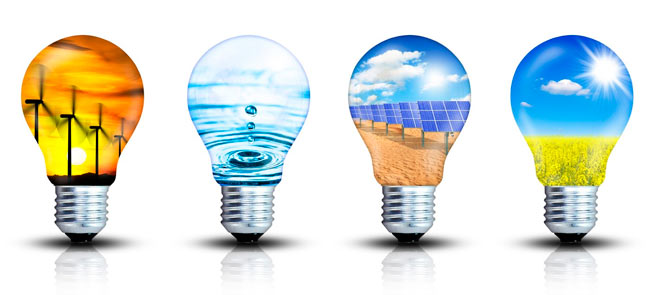 Rising Insurance Costs?Take Control!
Insurance Rates Bottomed Out
PROLONGED SOFT MARKET
Prior to 2018, rates had been eroding for some time. Commercial property insurance rates have declined by at least 35-40%, along with liberalization of terms and conditions.
Source: CIAB
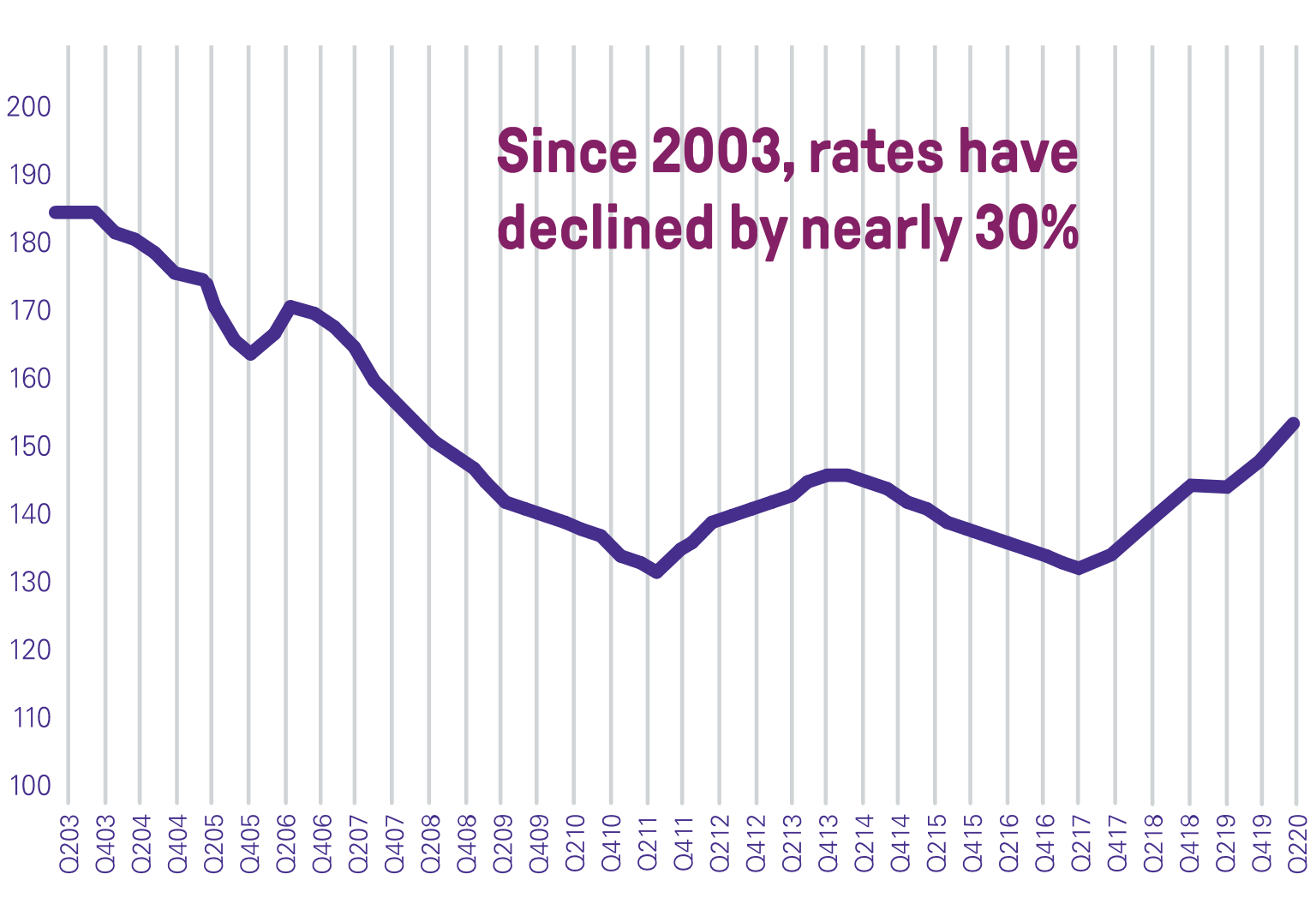 The industry could not cover Losses and Expenses!
RATE TREND
One or two years of rate increases cannot erase a decade of eroding rates, prolonged unprofitability and historically high Nat Cat levels.
Source: CIAB
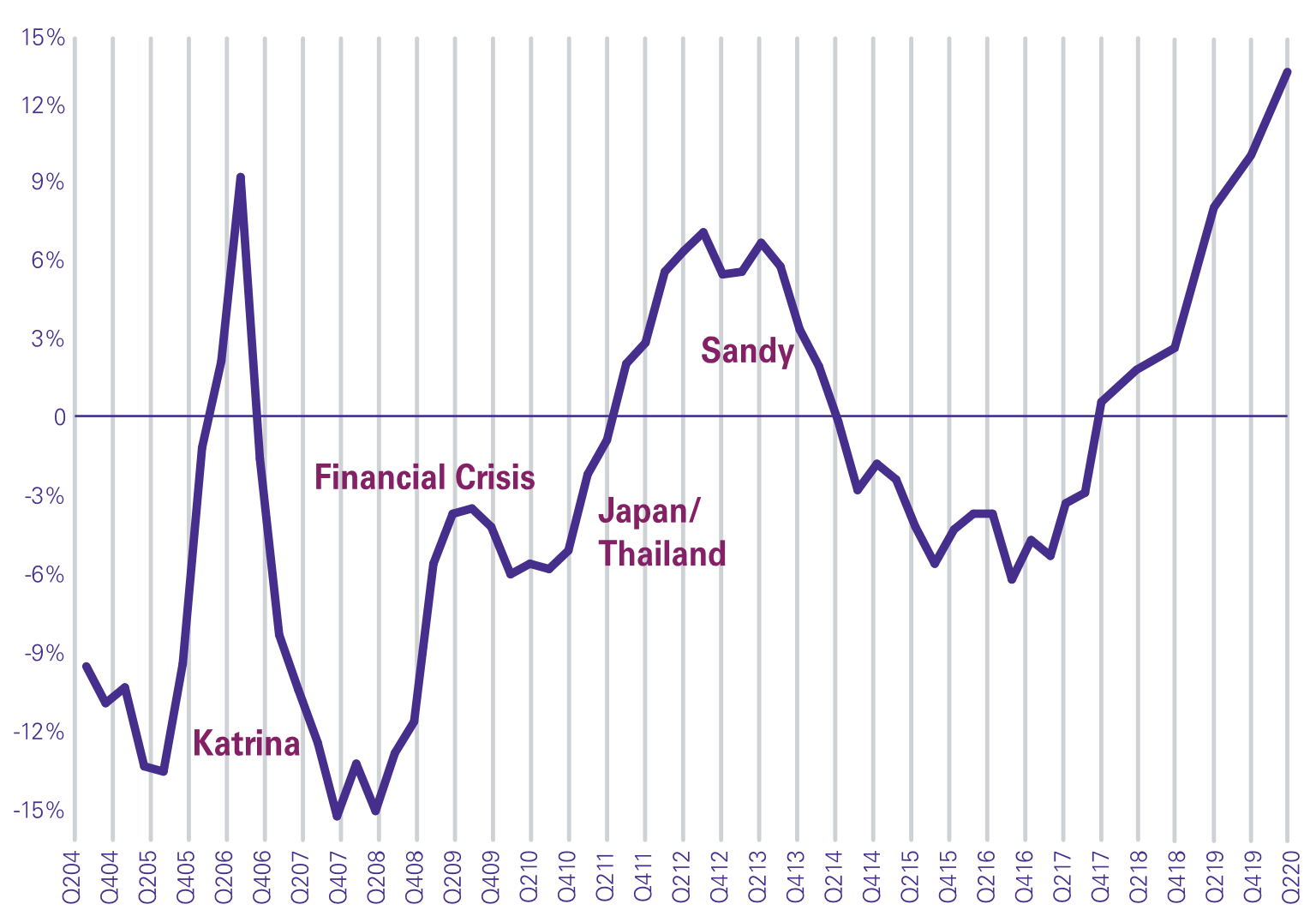 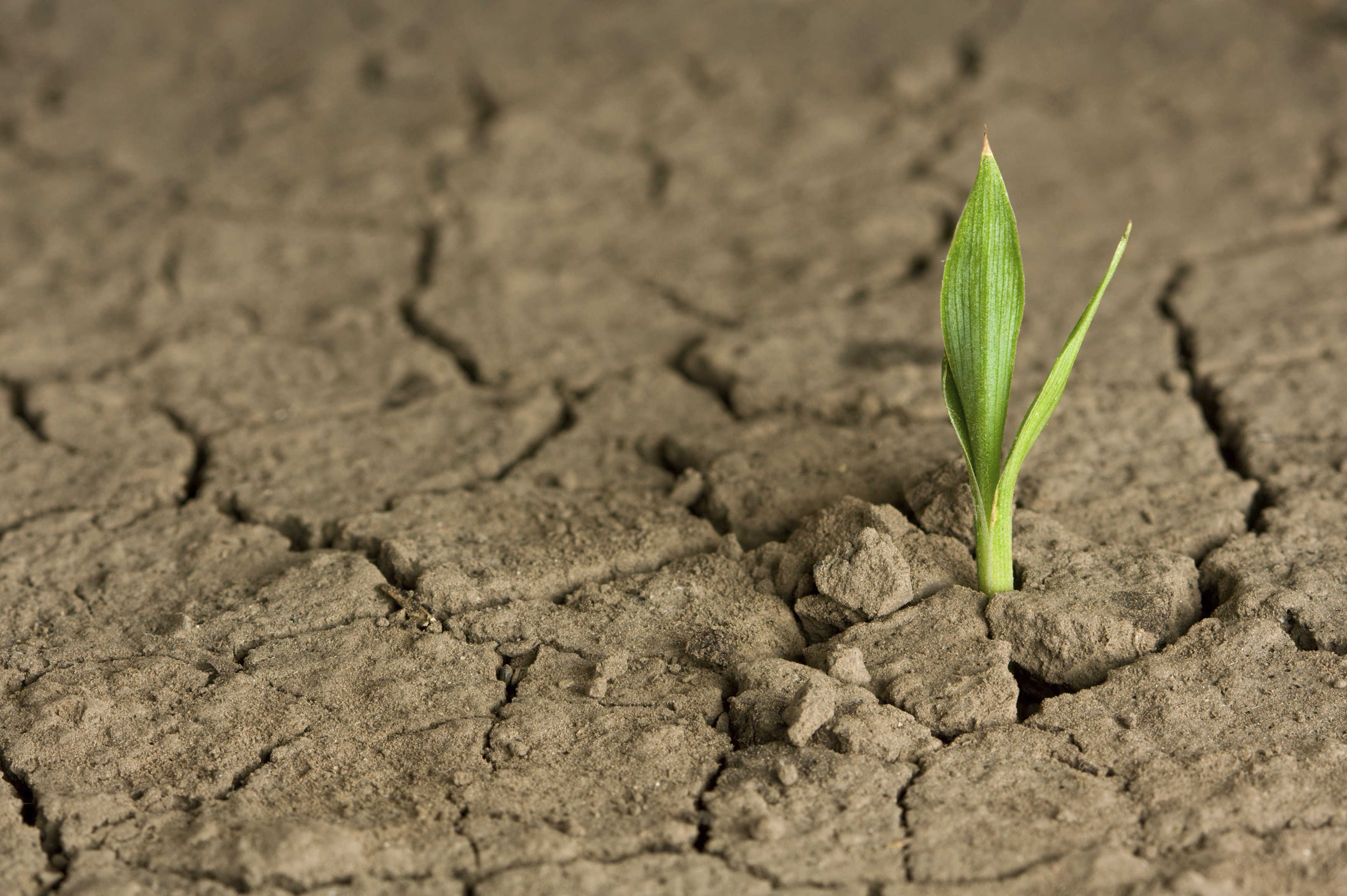 Resilience is a choice that…
Matters in any industry, but even more so for yours!
Creates a competitive advantage!
Is achievable!
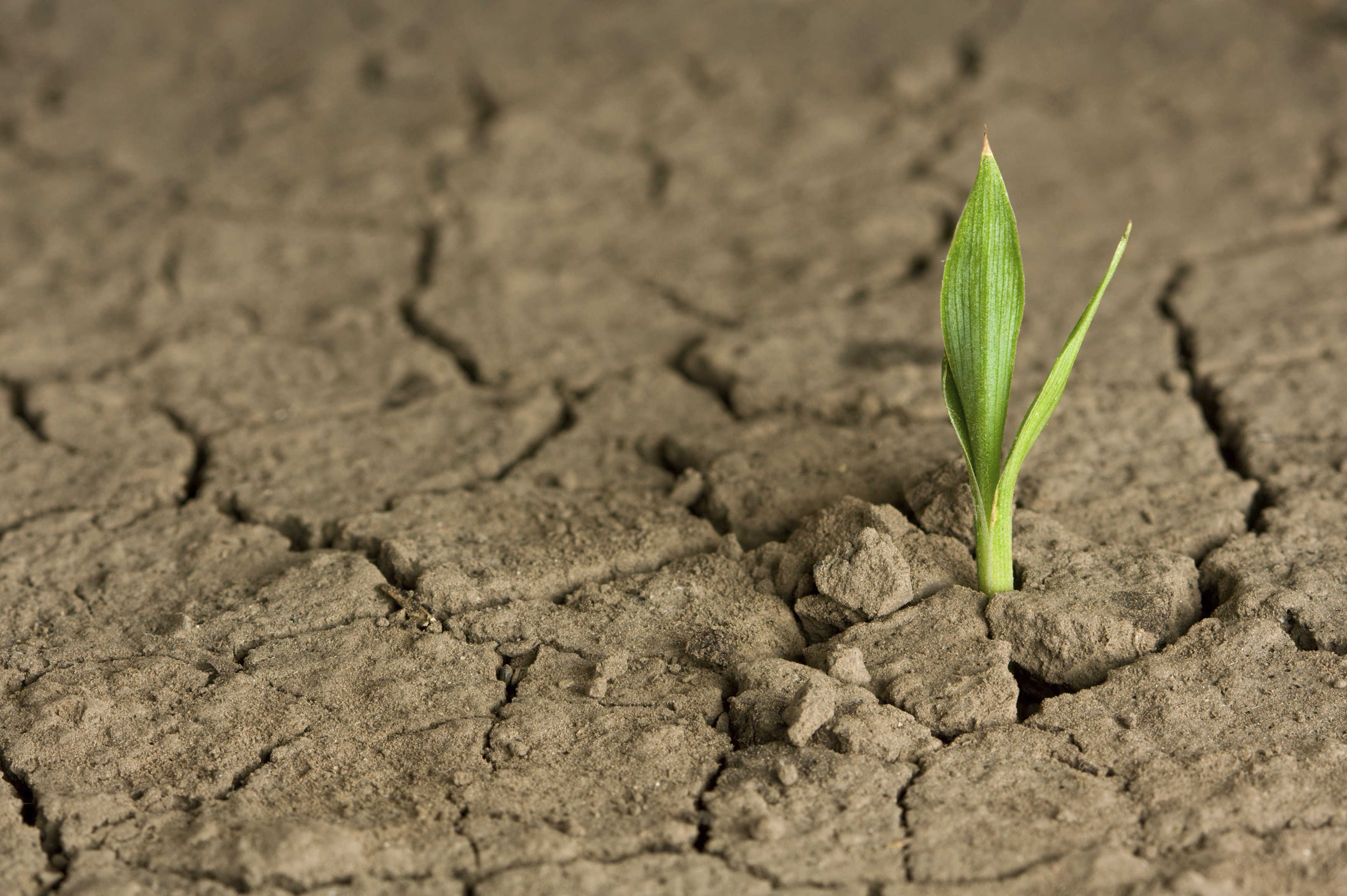 Resilience is a choice that…
Matters in any industry, but even more so for yours!
Creates a competitive advantage!
Is achievable!
Puts you in control!
Insurance alone is not enough!
Insured vs Uninsured 1970-2017
US$ Billion
US $215 billion economic loss
US $68 billion insured loss
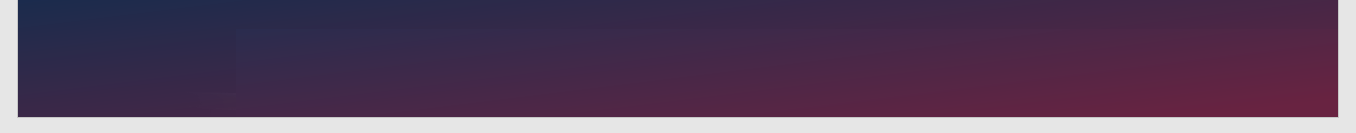 Swiss Re: sigma 1/2018
Insurance alone is not enough!
Insured vs Uninsured 1970-2017
US$ Billion
68% uninsured!
US $215 billion economic loss
US $68 billion insured loss
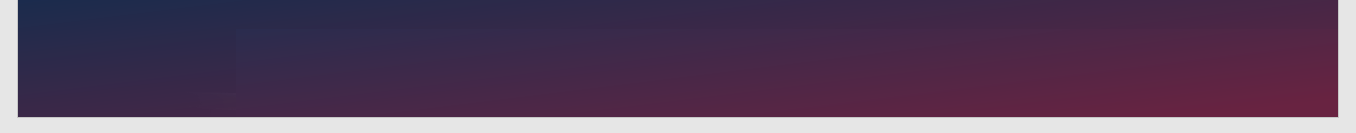 Swiss Re: sigma 1/2018
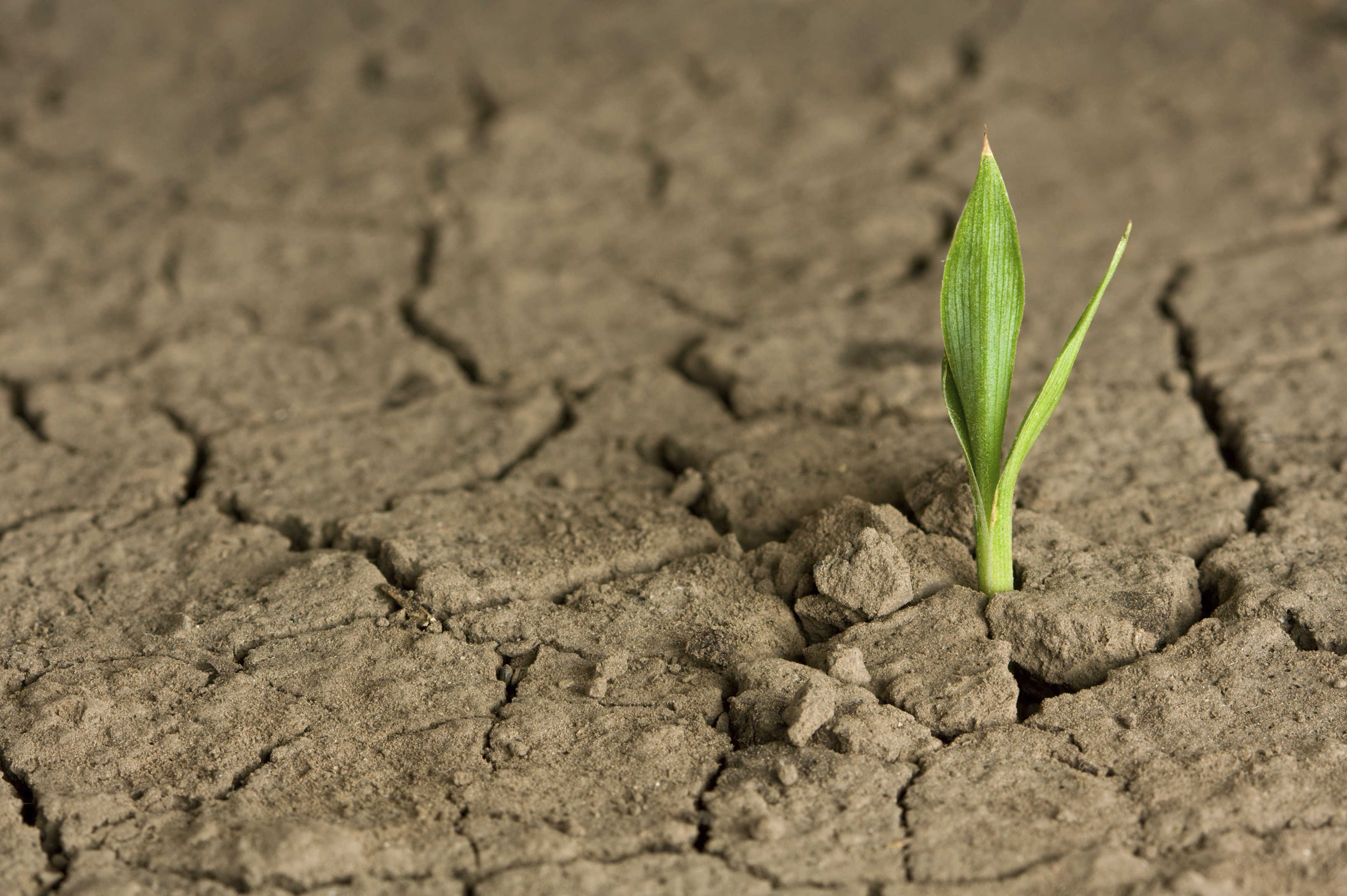 Take the Driver’s Seat
Invest in Physical Protection to Harden your Facilities
Thorough Testing and Maintenance Programs
Assure Operators are well Trained
Protect against Natural Hazards
Take more skin in the game
Tell Your Story!  Early.
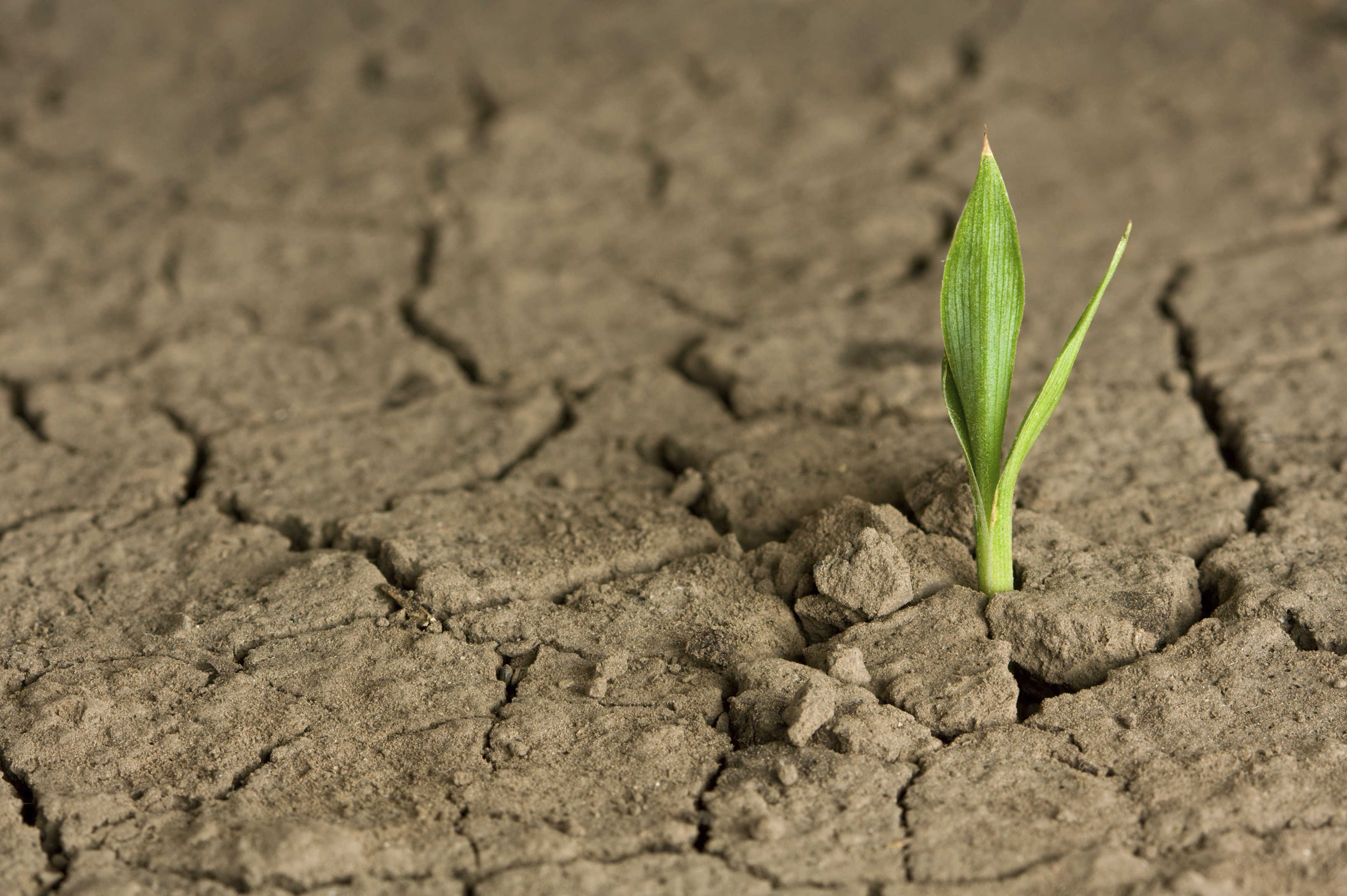 The most Important Outcome
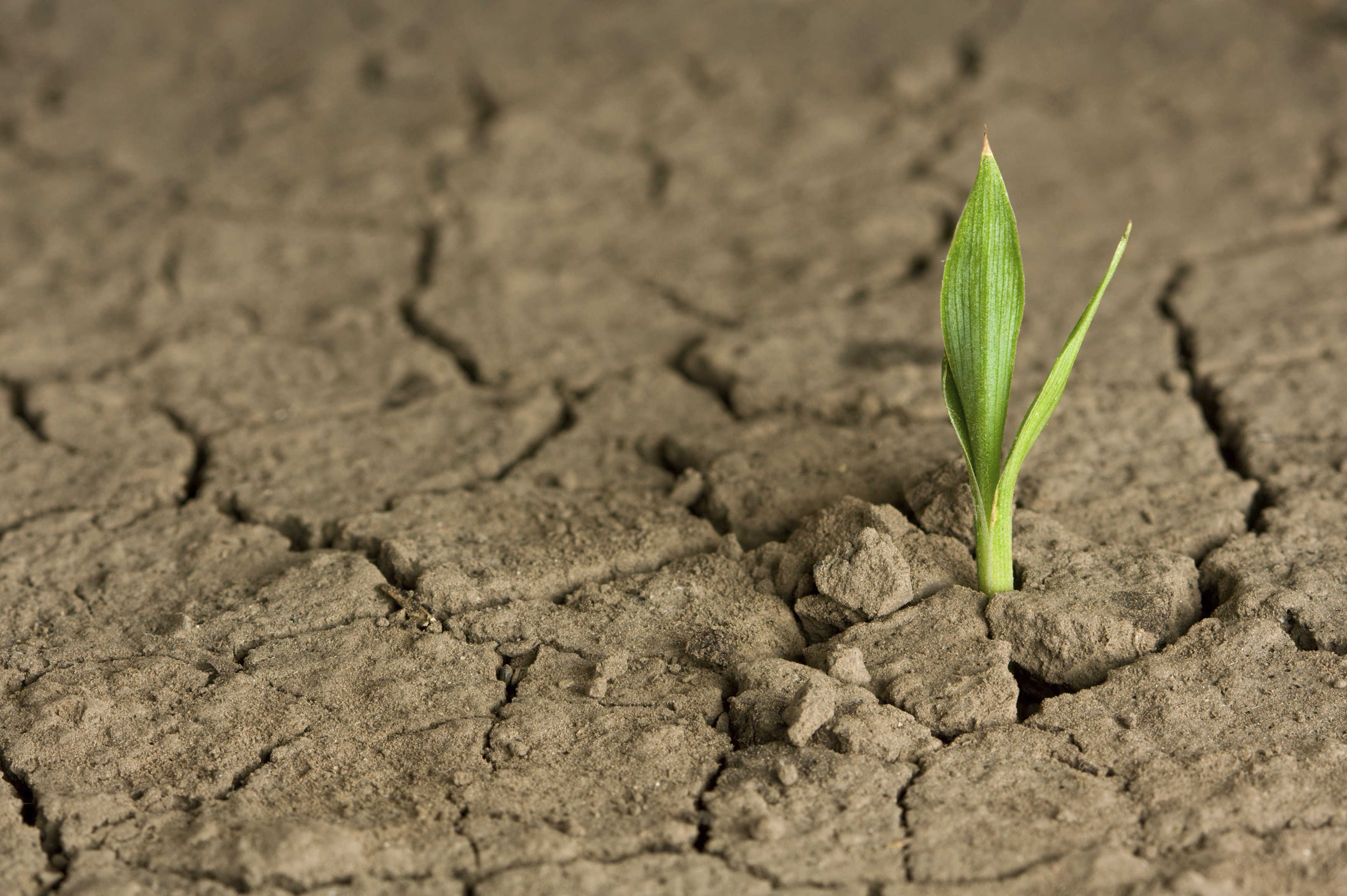 The most Important Outcome
The value of your business is protected!
Resilience is your Choice.
Allan Johnson
Head of Power Generation
FM Global